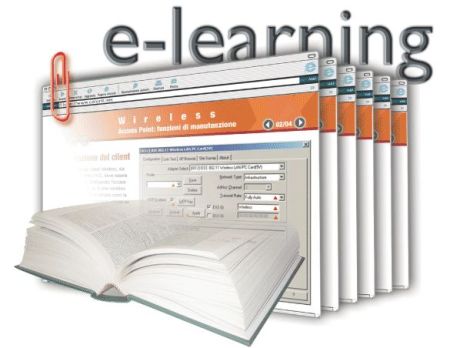 GET LEARNING!
Особливості викладання англійської мови як другої іноземної у школі
 
Підготувала учитель англійської мови
 Марія Качуровська
Різкий зріст зацікавленості до багатомовності в Європі за останнє 10річчя.
В документах Ради Європи робиться акцент на паралельному вивченні декількох іноземних мов, знання яких є засобом, що об'єднує народи і держави.


У 1995 році озвучено пропозицію для громадян Європейського Союзу: володіти трьома європейськими мовами, рідною та двома іноземними, для забезпечення мультилінгвізму як значимої характерної риси європейської ідентичності.
В 2005/2006 н.р. МОН України ініційовано введення ІМ2 з 5-го класу в навчальні плани ЗНЗ.

З 2013/2014 н.р. – вивчення ІМ2 є обов'язковим у всіх ЗНЗ України.  

З 2014-2015 н.р.  - вивчення ІМ2 продовжується за умови забезпечення навчальних закладів кадрами для викладання другої іноземної мови
Дві іноземні мови: вимога часу чи витрата часу?
Сьогодні саме життя дає новий імпульс до міжнародної взаємодії а фахівці, які розробляють основні положення методики навчання другої іноземної мови, керуються рекомендаціями, сформульованими Радою з культурної співпраці Ради Європи 
Мовна політика Ради Європи спрямована на збереження й розвиток європейської культурної та мовної спадщини, стимулювання європейців до вивчення мов, розширення повсякденних і ділових контактів різного рівня, що сприяє утвердженню  принципів мирного співіснування: взаєморозуміння, терпимості, пошани, і привести до стабільності та покращення соціального клімату в Європі, в Україні й у всьому світі
головною метою навчання як першої, так і другої іноземної мови в школі стає розвиток в учнів здатності та готовності до міжкультурного спілкування. Якість і глибина міжкультурного спілкування залежать від ступеня сформованості іншомовної комунікативної компетентності та всіх її складових (лінгвістичної, соціолінгвістичної та прагматичної).
Поліглоти вважають: найважча мова – перша іноземна, а всі інші засвоюються легше  труднощі в оволодінні кожною наступною іноземною мовою зменшуються приблизно удвічі в порівнянні із зусиллями, що докладають для вивчення першої іноземної мови
Основні завдання навчання ІМ2(за концепцією навчання другої іноземної мови АПН України)
Сприяти формуванню сучасної особистості, готової до діалогу культур
Ознайомити учнів із способом і стилем життя однолітків, мова яких вивчається
Розвивати в учнів уміння соціальної взаємодії
Ознайомити учнів з молодіжною субкультурою, яка перебуває за межами їхнього власного мовного простору
Формувати толерантне ставлення до народів, мова яких вивчається
Розвивати готовність до досягнення взаєморозуміння, знаходження компромісів
На кінець повного курсу вивчення АМ2 у ЗНЗ рівень володіння кожним видом мовленнєвої діяльності буде дещо нижчим, ніж у вивченні першої іноземної мови – В1, згідно загальноєвропейських рекомендацій з мовної освіти.
Навчання АМ як другої іноземної   в 6-му класі реалізовувалося через навчально-методичне забезпечення  вивчення предмета. 
Викладання АМ2 в 6 класі в 2014/2015  н. р.  здійснювалося за  
	“Програма для загальноосвітніх навчальних закладів та спеціалізованих шкіл з поглибленим вивченням іноземних мов.
 6 й клас (2-га іноземна мова)”
  та підручником:
	Англійська мова 6(2) клас  авт. Пахомова Т.Г. (вид. “Методика”, 2014р.) – державне постачання
Кадрове забезпечення 
Готовність вчителів до навчання другої іноземної мови (семінари та тренінги, консультації)
Навчально-методичний супровід навчального процесу (НМК)
Процес вивчення другої іноземної мови супроводжується такими основними труднощами:
- психологічні труднощі, зумовлені переходом до нового навчального предмету- труднощі, пов’язані з впливом на процес навчання рідної і першої іноземної мови (міжмовна інтерференція)- труднощі, зумовлені відмінністю у фонетичному, орфографічному аспектах першої і другої іноземних мов.
Основні способи подолання цих труднощів:
- визначення форм роботи і способи активізації мовленнєвої діяльності відповідно до вікових особливостей учнів;- раціоналізація процесу навчання за рахунок використання вже набутого мовного і мовленнєвого досвіду у вивченні рідної мови та першої іноземної;- вибір оптимальної технології навчання, яка врахувала б взаємодію нового іншомовного механізму рідної і першої іноземної мови;- послаблення впливу міжмовної інтерференції;

   - визначення спільного в схожого  в рідній, першій і другій іноземних мовах у всіх видах мовленнєвої діяльності і у звязку з цим використанні мовного переносу як важливого чиннника раціоналізації навчального процесу
Врахування психологічних особливостей шестикласників
Вміння виконувати складні інтелектуальні завдання та збагачення понятійного апарату роблять розумову діяльність більш стійкою та ефективною, наближаючи її в цьому відношенні до діяльності дорослого.

Тому імітаційно-інтуїтивні прийоми в навчанні другої іноземної мови поступово відходять на другий план. Натомість привілегіюють аналітичні форми роботи, узагальнення, систематизація, порівняння.
основна відмінність у викладанні іноземної мови як другої в порівнянні з першою
ІМ 1
ІМ2
Відсутність досвіду
Наявність досвіду (лінгвістичний  досвід +усвідомлене навчання, розуміння особистих якостей…)
навчання ефективне, якщо
Мені легко
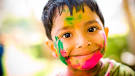 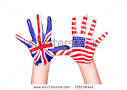 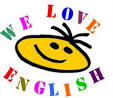 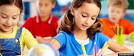 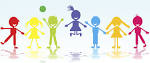 Стосується мене
Активно – це комунікативно!
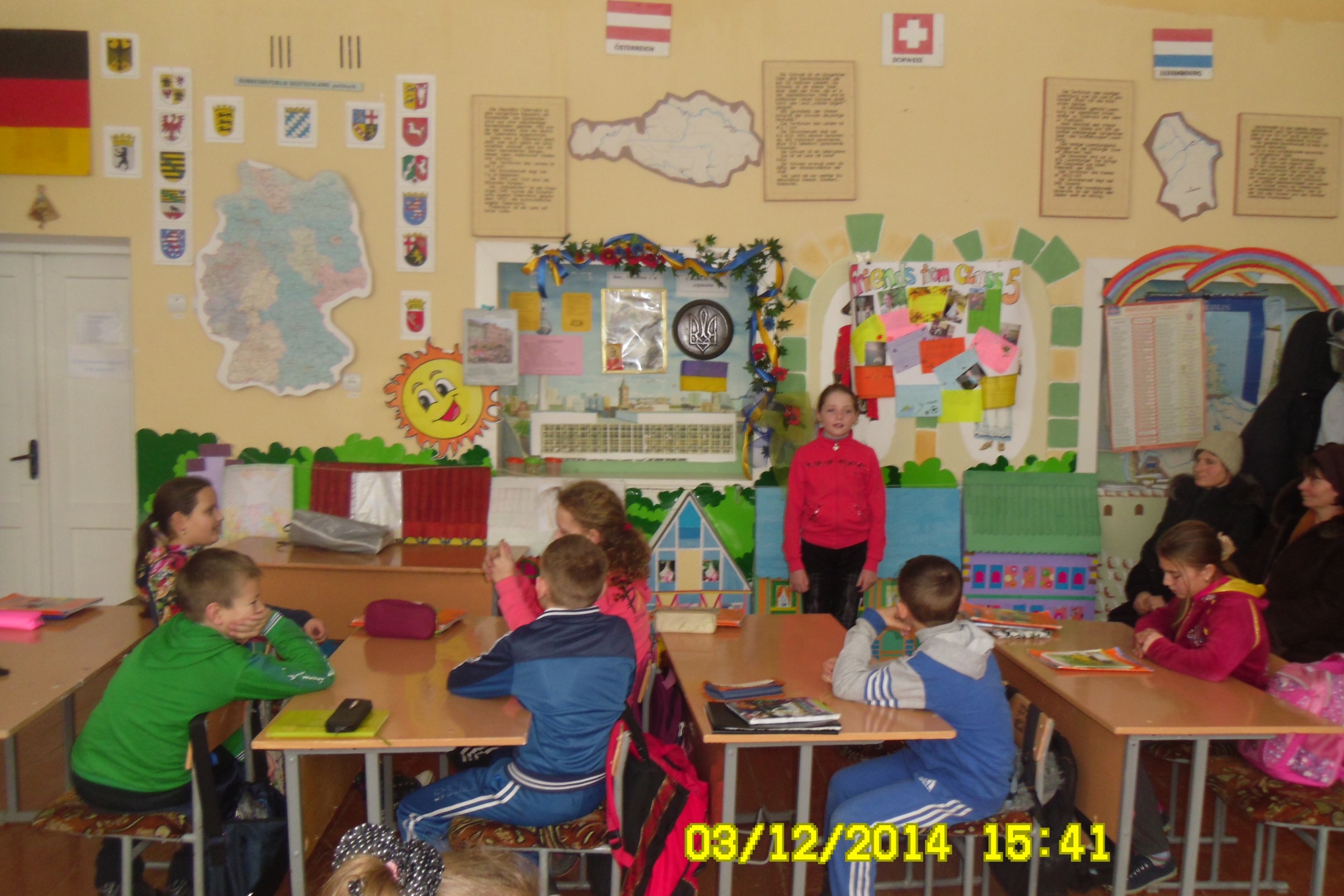 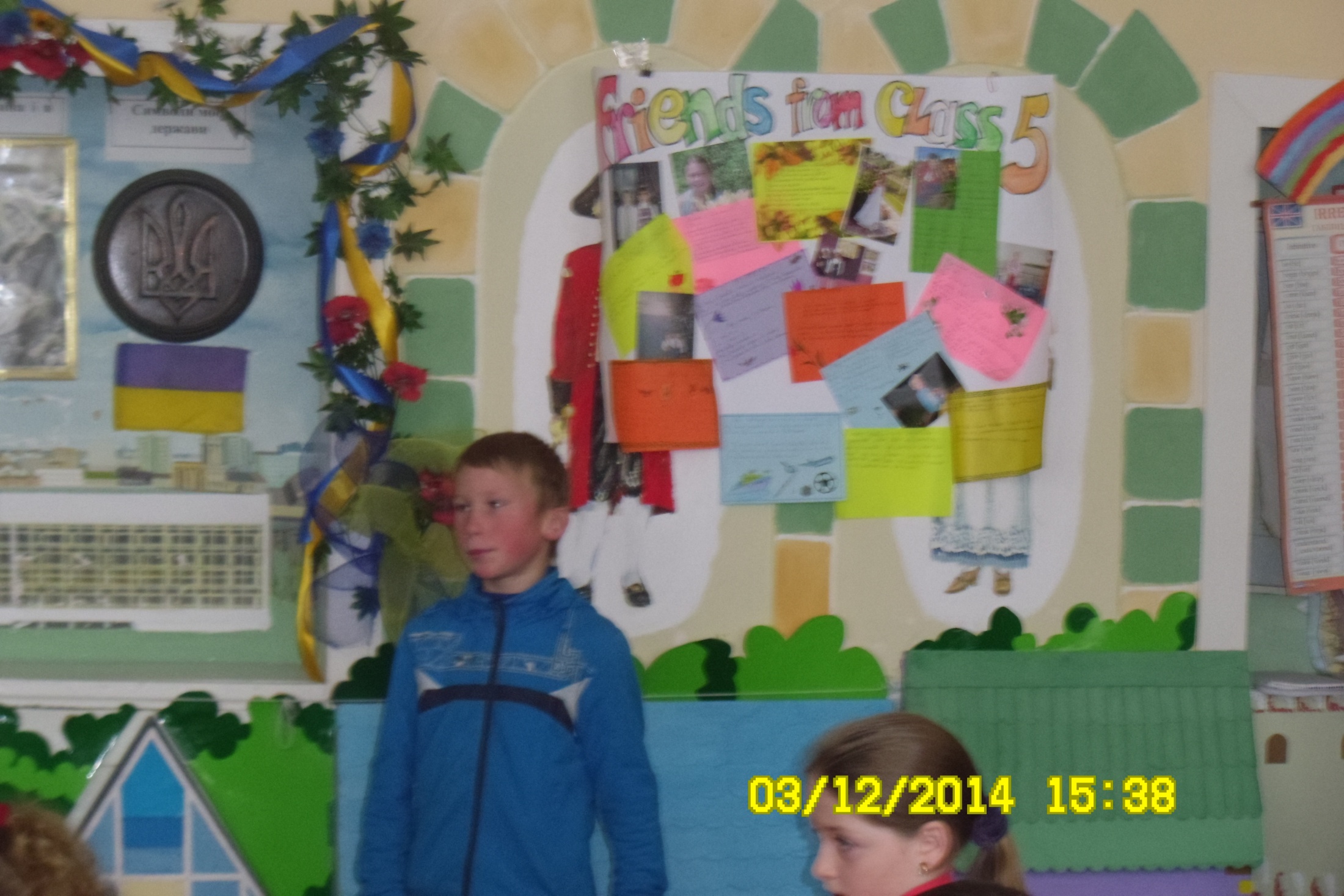 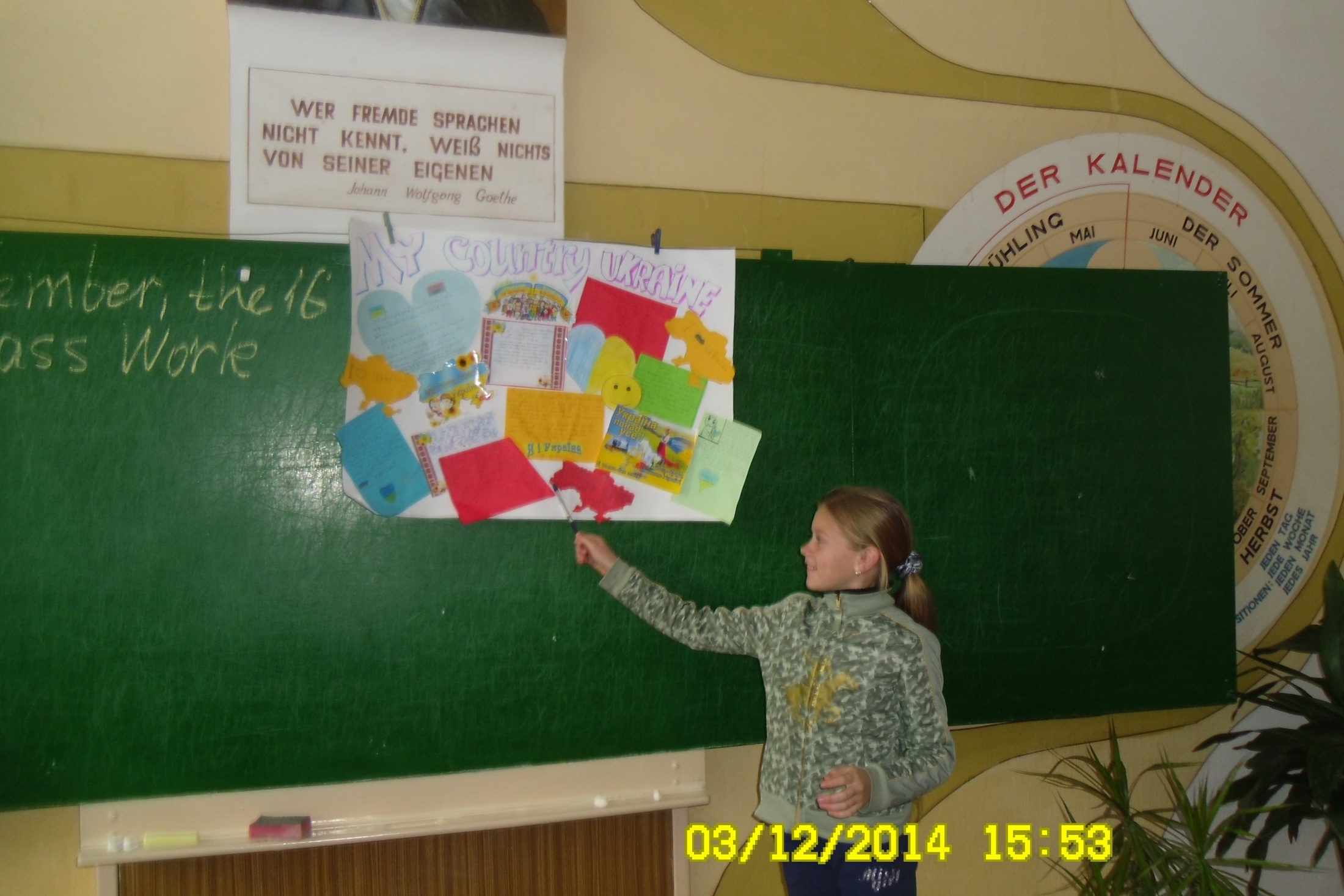 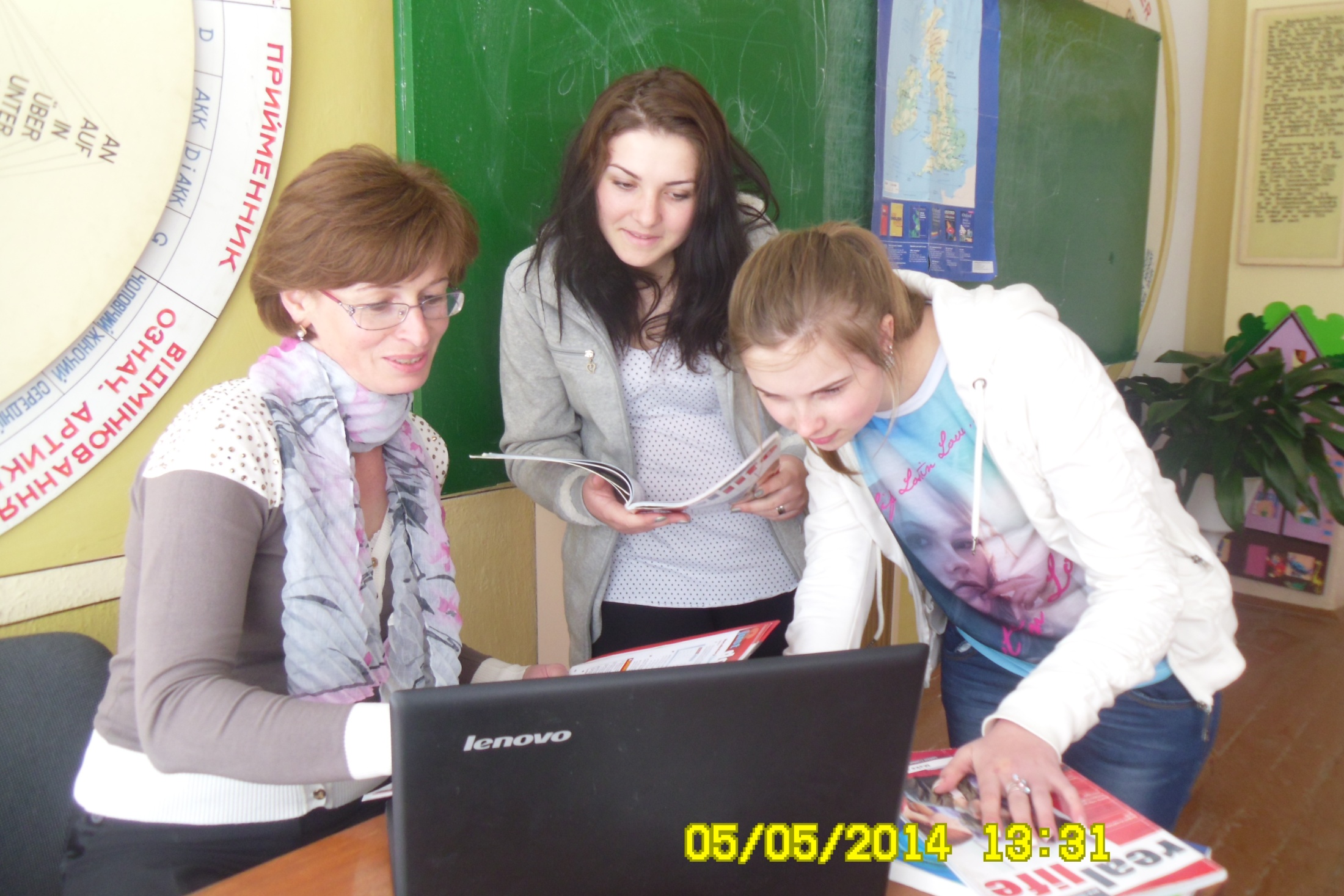 “Тримати руку на пульсі”
У пошуках ідеального засобу навчання англійської мови
У пошуках ідеального засобу навчання англійської мови
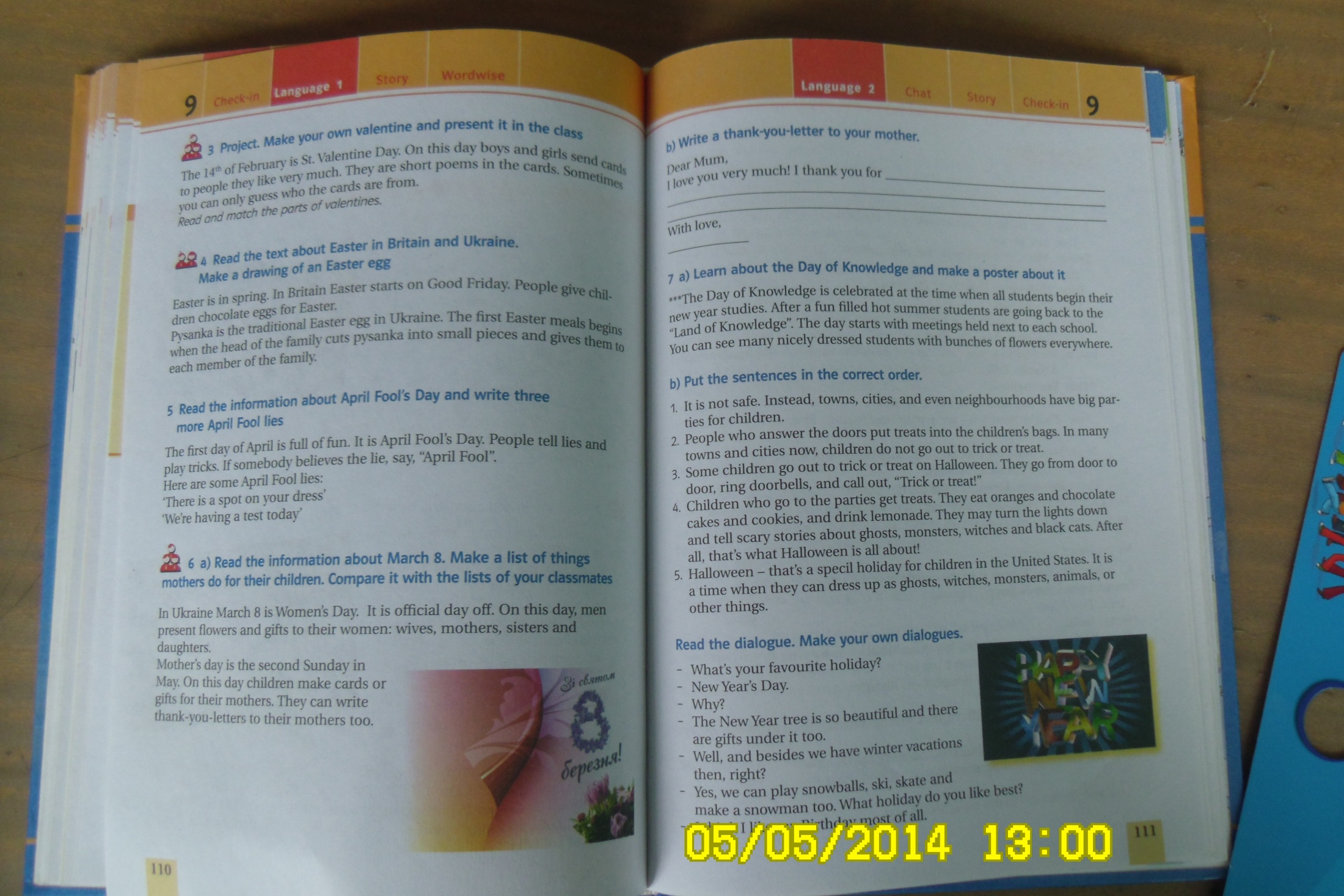 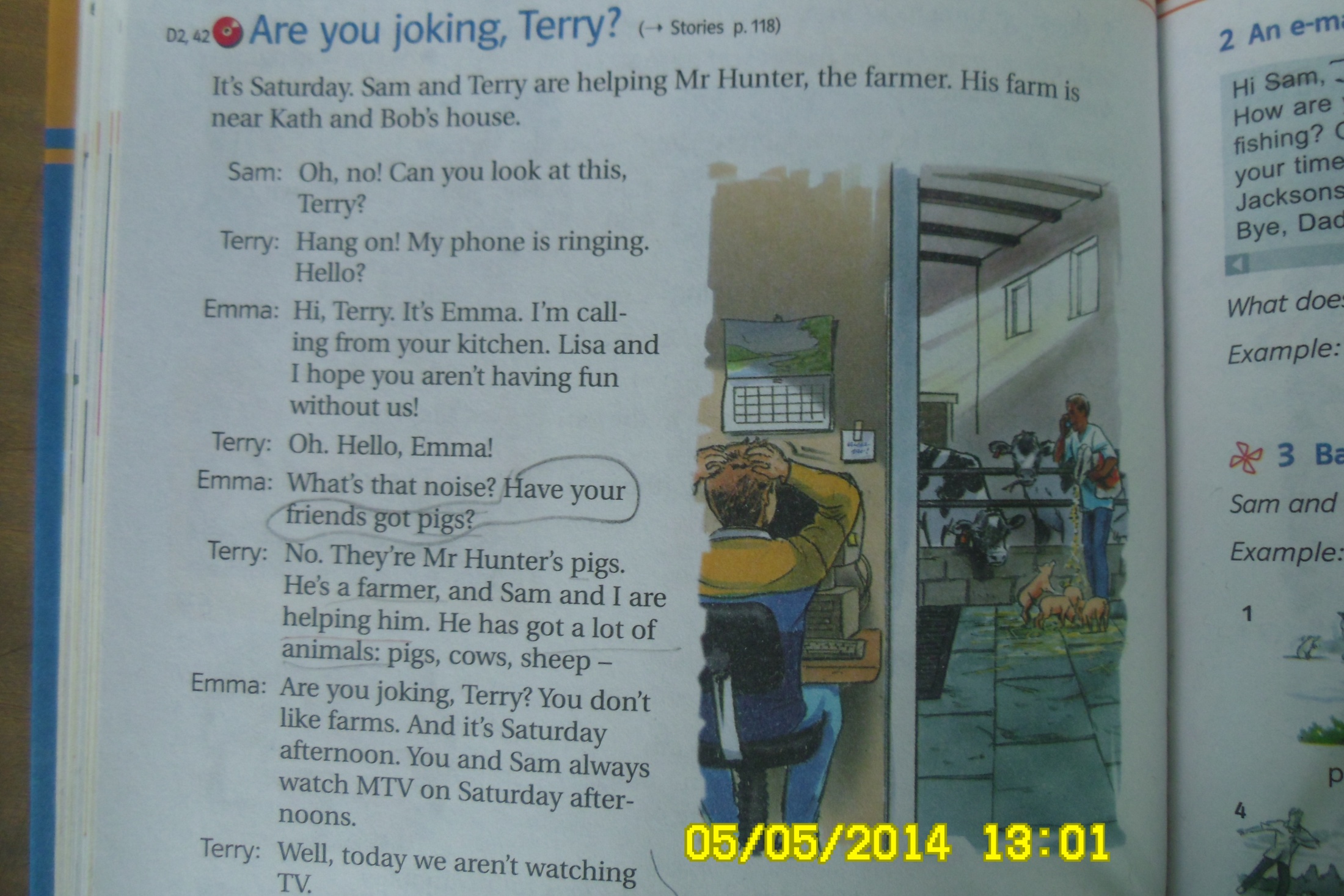 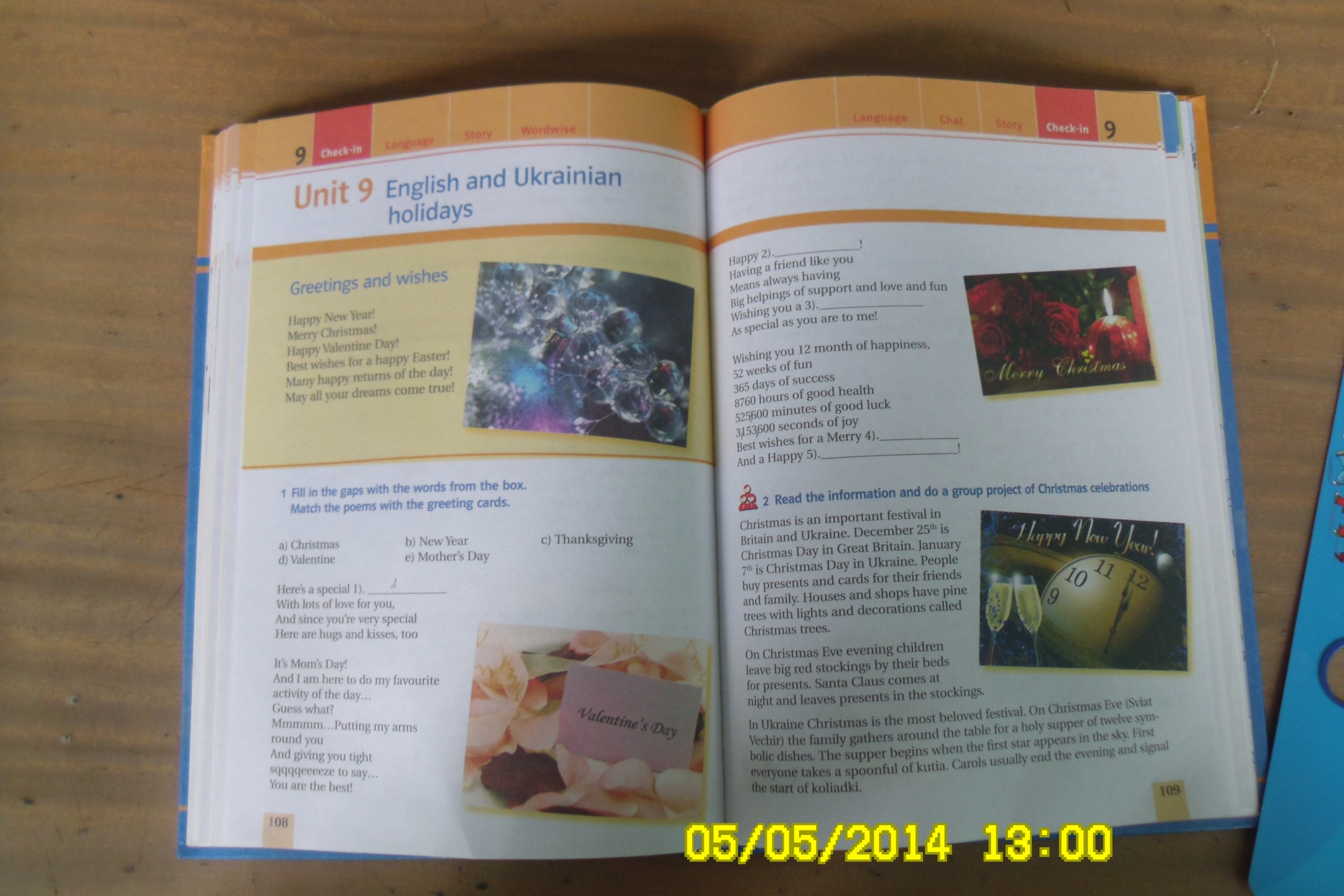 Як  полегшити роботу вчителя, який  навчає АМ2 за “Joy of English”
Учитель вміло використовує загальнонавчальні вміння учнів:
працювати в різних формах (індивідуально, у парах, у групах); спостерігати, порівнювати, співставляти, аналізувати, аргументувати;
розпізнавати, диференціювати мовні явища та слова (артиклі,  власні назви, структуру МЗ, дієслово-зв'язка);
планувати вислів, сприймати іноземну мову на слух, спілкуватися з одним чи кількома співбесідниками;
користуватися словником, застосовувати інтуїцію, здогадку…